Université Badji Mokhtar Annaba
Faculté de médecine
Département de médecine
Cour de 1ère année médecine
Module: Santé société et environnement
Chapitre: Sociologie et psychologie de la santé
DU NORMAL AU PATHOLOGIQUEVULNERABILITE ET STIGMATISATION
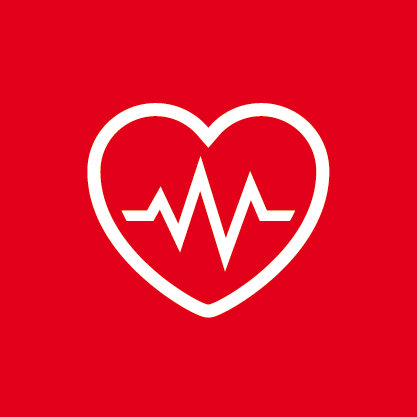 Dr. HOUADEF N.I.
Maitre assistante en psychiatrie
EHS ERRAZI –Annaba-
OBJECTIFS
Définir la normalité en médecine clinique
Décrire les représentations sociales de la santé et de la maladie
Identifier la notion de vulnérabilité
Décrire la notion de stigmatisation
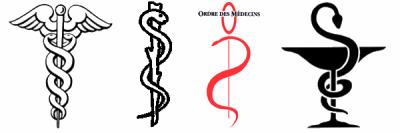 Le concept de santé
Antiquité
	Asclépios (Esculape) dieu de la médecine avait deux filles:
 Hygée «Une jeune nymphe à l'oeil vif et riant, au teint frais et vermeil, à la taille légère, riche d'un embonpoint de chair, mais non chargé d'obésité, portant sur la main droite un coq et de l'autre un bâton entouré d'un serpent, emblème de la vigilance et de la prudence » Encyclopédie du XIXe siècle- 

Elle Représente la santé préservée et  symbolise la médecine préventive
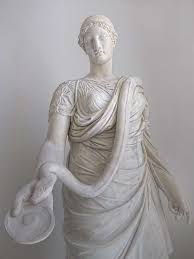 Le concept de santé
Panacée prescrivait des plantes médicinales
représente les soins 
 et symbolise la médecine curative
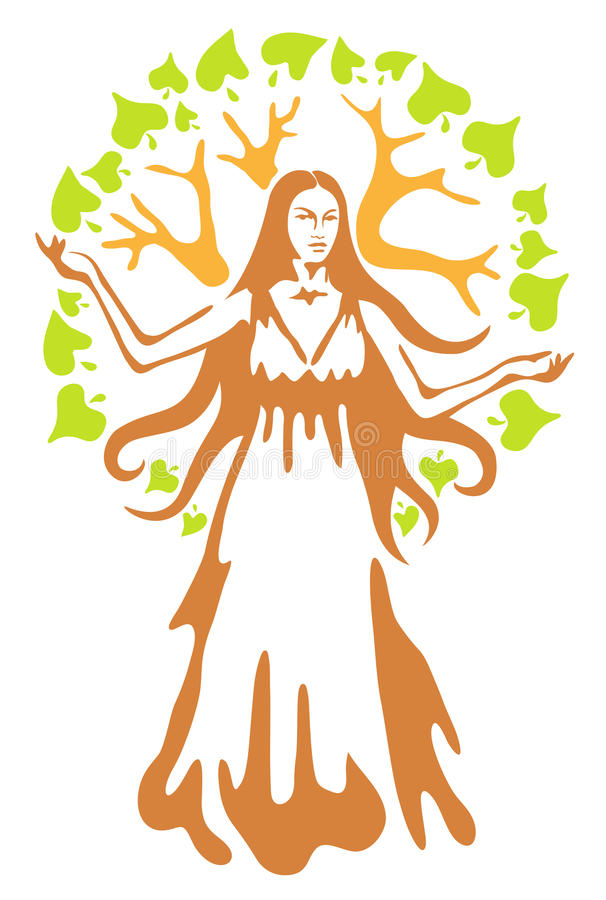 Le concept de santé
«La Santé est un état de complet bien-être physique, mental et social, et ne consiste pas seulement en une absence de maladie ou d’infirmité». 

Préambule de la constitution de l’Organisation Mondiale de la Santé (OMS), 1946
Santé: normale et pathologique
Maladie
Santé
Normal
Anormal
Santé: normale et pathologique
La santé 
		

	Etat d’équilibre, stable et quasi-parfait qui se trouverait altéré dès que le corps est affecté par une pathologie quelconque.
Mais…
La santé des uns n’est pas celle des autres:
	Elle ne consiste pas nécessairement dans l’absence de maladie:
 Des malades dont la santé nous étonne
 Des individus apparemment atteints d’aucune pathologie particulière et qui pourtant donnent toujours l’impression d’être maladifs et de santé précaire.
Dans ce cadre:
le pathologique est défini comme un seuil et la norme est donnée par des conditions initiales déterminées physiologiquement.
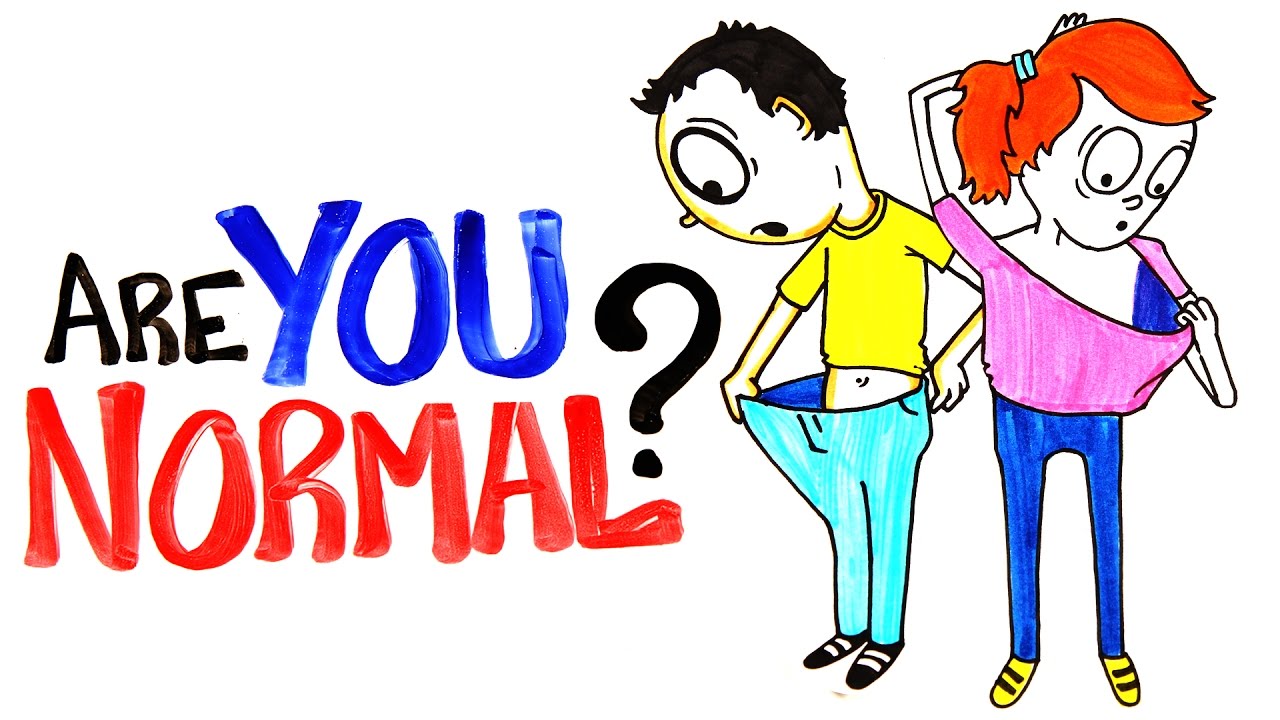 Aux âges où maladies et infirmités sont exceptionnelles:
 on peut mesurer les constantes biologiques des individus apparemment bien portants et en tirer une description dite physiologique de l'homme « normal ».
Le fait que l'espérance de vie ait triplé entre la fin du xixe et celle du xxe siècle dans le monde occidental
ou que la taille moyenne des individus y ait augmenté de plusieurs centimètres au cours de la même période,



	Les variations écologiques de l'homme « normal »
On analysera à titre d'exemple la notion de poids normal:

Ce qui a d'abord frappé les esprits est l'amaigrissement, considéré comme signe de mauvaise santé, car on confondait amaigrissement et maigreur. 

Or, si la maigreur peut être constitutionnelle, morphologique, l'amaigrissement est toujours dû à une cause précise.
Il a fallu la disparition des famines et l'allongement de la durée de la vie humaine pour que se pose, en Occident, le problème des gens trop gros.
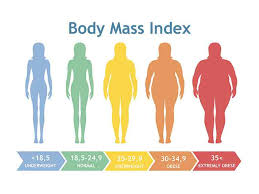 On s'est rendu compte que ces individus étaient essoufflés, qu'ils devenaient souvent diabétiques, qu'ils étaient de très mauvais « cas » opératoires ; et, peu à peu, on a acquis l'impression que l'obésité était aussi une maladie.
Récapitulons
Norme		Définit par des seuils physiologiques

Seuils 		Déterminés chez des personnes indemnes par l’apparition de symptômes
La maladie
Altération de l'état de santé se manifestant par un ensemble de signes et de symptômes perceptibles directement ou non, correspondant à des troubles généraux ou localisés, fonctionnels ou lésionnels, dus à des causes internes ou externes et comportant une évolution.  (Dictionnaire Larousse)
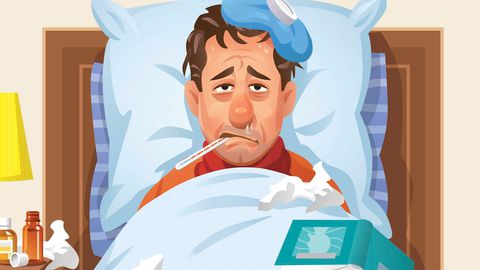 Il est très difficile, sinon impossible, de poser les limites entre la santé et la maladie, entre l'état normal et l'état anormal.
 
D'ailleurs, les mots santé et maladie sont très arbitraires. 

Tout ce qui est compatible avec la vie est la santé; tout ce qui est incompatible avec la durée de la vie et fait souffrir est maladie
Dimension sociale de la santé
La santé est:
 une valeur absolue: c’est bien et agréable d’être en bonne santé
une valeur instrumentale: c’est une possibilité pour l’homme d’être accepté par la société, une possibilité d’agir, de travailler, évidemment, c’est un phénomène très positif.
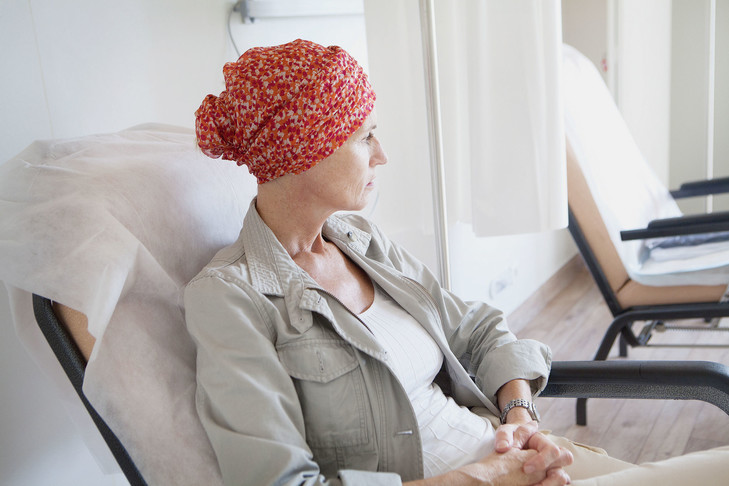 La maladie “est l’évènement le plus dramatique de la vie humaine” (Nikolaeva, 1995, p. 207). 

Une histoire de l'humanité pourrait être réalisée à travers l’histoire des maladies, des combats contre les maladies ou encore la recherche de moyens pour améliorer la qualité de la vie (Nikolaeva, 1995).
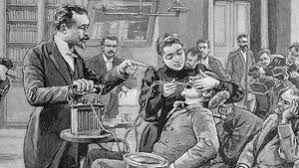 Dimension sociale de la santé
La maladie, ce n’est pas seulement des symptômes, ou un phénomène physique, c’est aussi un malheur qui change la vie des individus.

La santé est attribuée à l’individu, tandis que la maladie vient du monde extérieur, elle est attribuée à la société, et les facteurs la provoquant sont liés à la société. 

L’activité est l’élément principal de la représentation de la santé, et l’inactivité est l’élément principal de la représentation de la maladie.
Qu’est-ce que la vulnérabilité ?
la vulnérabilité vient du latin « vulnus » qui signifie « blessé ». 

Dire d’une personne qu’elle est vulnérable c’est donc dire qu’elle peut être blessée
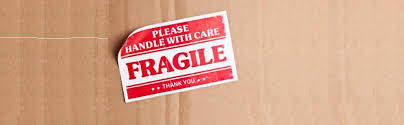 La vulnérabilité révèle donc une fragilité potentielle de la personne ou de la population considérée comme vulnérable.
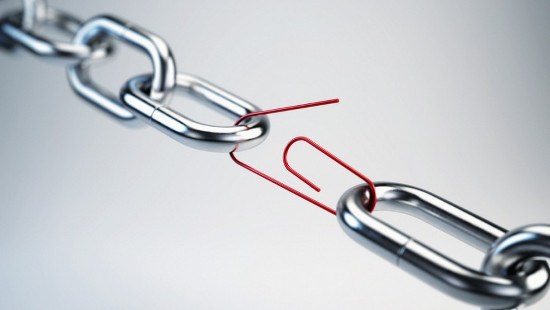 Elle doit être entendue comme la mesure de la facilité et de la fréquence avec laquelle un individu ou un groupe développe une affection, ou rencontre un problème spécifique, lors de la présence d’agents perturbateurs.
Il existe en effet en médecine deux modèles complémentaires :
 
le modèle biomédical: procède de l’application en médecine de la méthode analytique des sciences exactes

Le modele bio psychosocial: tient compte des interrelations entre les aspects biologiques, psychologiques et sociaux de la maladie
Intérêt  du concept
Le médecin formé à la tradition biomédicale privilégie une démarche proprement scientifique dans son travail quotidien.

 Mais dans sa pratique, il s’aperçoit vite, dans la pratique, que la « science » et la méthode scientifique permettent la compréhension et le traitement de la maladie, mais pas le soin du patient
Si l’on pense en terme de « vulnérabilité », on n’oppose plus terme à terme le « bien portant » au « malade ».

 Il n’y a plus deux état : la santé versus la maladie, sans rien de commun, que tout oppose. 


La vulnérabilité est une dimension présente chez tous les individus, et repose sur l’hypothèse d’un continuum entre le normal et le pathologique.
Toujours la vulnérabilité:
Elle nous amène à distinguer entre des facteurs de risque, des sujets à risque et des situations à risque.
Un risque c’est la probabilité de survenue d’un événement défavorable.
Raisonner en terme de « vulnérabilité » dans le champ de la santé, c’est se placer en amont de la survenue de l’épisode pathologique et chercher donc à l’éviter.

Cela aboutit donc à proposer selon les cas des actions de prévention, des actions de dépistage ou des orientations thérapeutiques préalables à la survenue de la maladie.
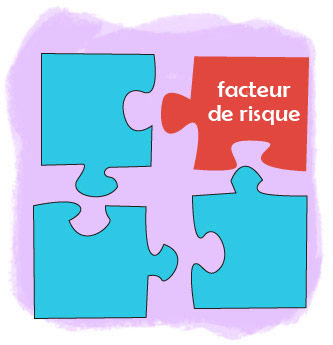 Facteur de risque :
Ce qui modifie le niveau de risque et la probabilité de survenue de l’événement défavorable. 

Le facteur de risque peut aggraver risque de survenue de l’événement défavorable, mais il existe aussi des facteurs protecteurs.

 Certains facteurs de risque sont endogènes (propres à l’individu), alors que d’autres sont exogènes (liés à son environnement)
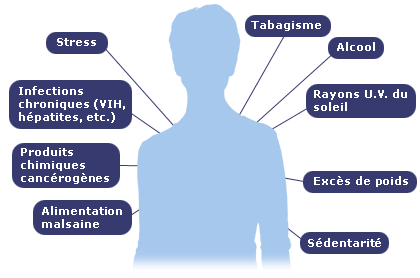 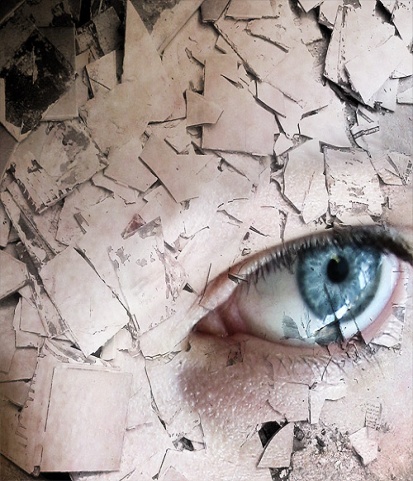 Sujet à risque : 
Individu hautement vulnérable à une pathologie donné, qui présente statistiquement une facilité accrue au développement d’un type de pathologie défini.

Du fait de leur équipement biologique, mais aussi de leur histoire personnelle (qu’elle soit médicale ou événementielle) présentent une plus forte probabilité de présenter l’état pathologique en question.
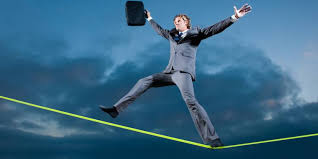 Situation à risque : 
situation où la survenue de l’événement indésirable ou de l’épisode pathologique est forte. 

Cela fait intervenir les facteurs de risques et leur interaction, ainsi que le niveau de vulnérabilité individuel.
STIGMATISATION
La stigmatisation vient de Stigma qui signifie marques de supplice du Christ apparaissant sur les gens, il signifie donc qu'il s'observe et qu'il est vu de tous ce mot signifie donc une présentation très négative.
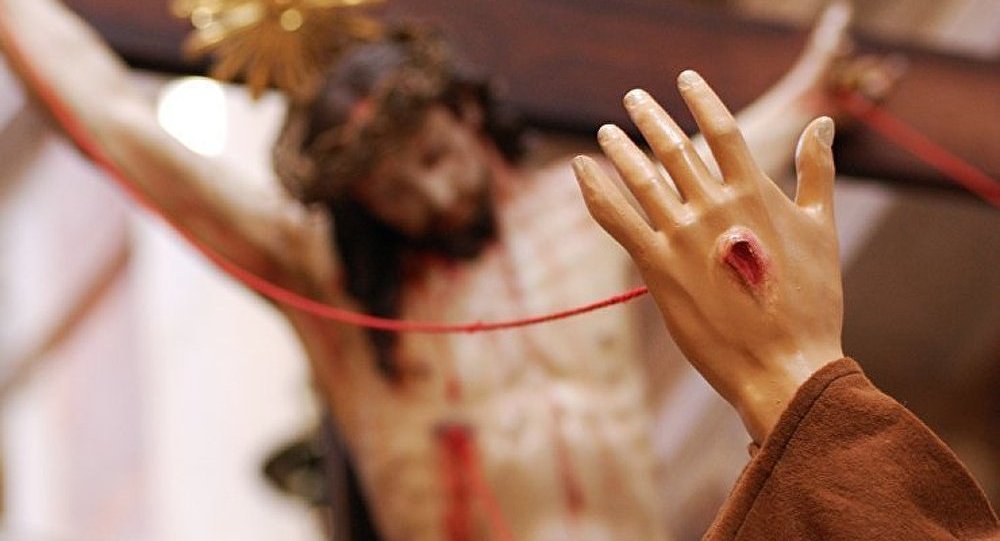 Définition
La stigmatisation est un phénomène social très commun, basé sur la discrimination d’un individu ou d’un sous-groupe d’individus par un groupe dominant ou majoritaire. 

Il touche non seulement les patients mais également leurs proches, leurs enfants, et parfois les soignants qui s’en occupent.
De plus, il nuit à l’implantation de stratégies de prévention, induit des réactions dépressives, une perte d’estime de soi et une détérioration de la qualité de vie chez les patients.
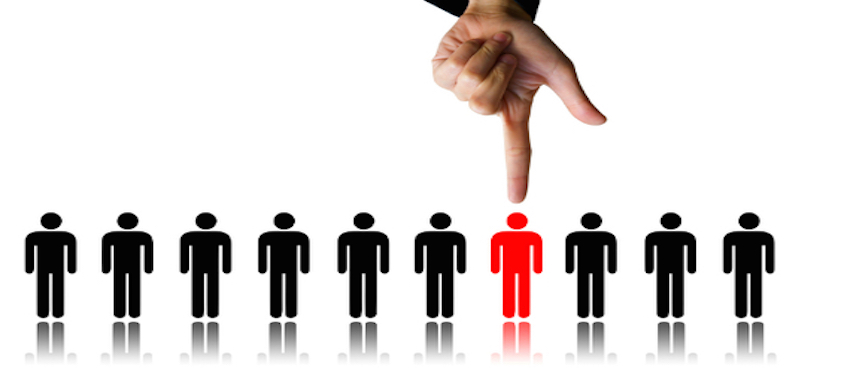 Il existe trois formes de stigmatisation reconnues par Eving Goffman : 

la présence de déformations externes, telles que les cicatrices et les manifestations physiques d'anorexie mentale, de lèpre, d'infirmités physiques ou handicap social, telle que l'obésité 

les déviations de traits personnels, incluant troubles mentaux, toxicomanie, alcoolisme et antécédents criminels ;

les groupes ethniques et les nationalités ou religions perçus comme étant hors des normes sociales.
Les maladies telles que l'herpès, le VIH/SIDA, l'illégitime, l'orientation sexuelle, l'identité de genre3, la couleur de la peau ou affiliation avec une nationalité spécifique, la religion (ou son absence4), se proclamer être supérieur à une autre ethnie sont également des formes de stigmatisation sociale.

 Les enfants hyperactifs ou dits difficiles sont souvent stigmatisés. 

La perception ou attribution, qu'elle soit vraie ou fausse, d'une criminalité, est une forte stigmatisation sociale.
Comment se manifeste la stigmatisation?
Stigmatisation : des paroles et des actes
Affirmations banales mais largement répandues telles que : 
	« le sida est une punition pour des personnes ayant eu des comportements déviants » 
	« les obèses n’ont pas de volonté » 
	« les schizophrènes sont dangereux » 
	« les douloureux chroniques sont des simulateurs »
Au-delà de ces paroles, l’attitude stigmatisante a des implications concrètes dans la vie quotidienne:
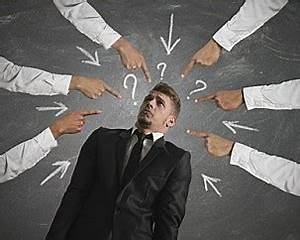 allant d’une limitation des investigations somatiques chez les patients psychiatriques au non-respect de la confidentialité dans les consultations ambulatoires à l’égard de patients VIH positifs, voire au refus de prêt bancaire selon l’état de santé ou le diagnostic porté par la personne.
Qui sont les victimes de la stigmatisation ?
Les patients sont naturellement les premières victimes de la stigmatisation. 

Cependant, leurs enfants et leurs proches peuvent également en souffrir. 

De manière peut-être moins attendue, les soignants qui s’occupent de certains groupes de patients peuvent également être stigmatisés.
La stigmatisation peut desservir la maladie elle-même. 

Les investissements dans la recherche et la priorisation des troubles dans les agendas politiques sont en effet influencés par la stigmatisation
Que faire en tant que médecin ?
S’informer et se former
On stigmatise les troubles face auxquels on se sent impuissant. 
Il est donc important de connaître les potentiels évolutif et de guérison des troubles que l’on soigne, ainsi que de connaître les stratégies de traitement les plus efficaces
Viser des objectifs réalistes
La guérison totale n’est pas toujours possible et ne constitue pas toujours le seul but visé par le patient. 

Il peut être utile et suffisant de viser à un meilleur bien-être, ce qui évite à la fois le découragement du patient et le désespoir du médecin
Explorer cette question avec les patients
Il est important d’évaluer le degré d’hétéro-stigmatisation dont le patient peut faire l’objet mais également le degré d’autostigmatisation qu’il manifeste, et de tenter de corriger celui-ci par une meilleure connaissance de sa maladie, de ses potentiels d’évolution et en fixant avec lui des objectifs réalistes, dans le cadre d’entretiens individuels ou avec les proches.